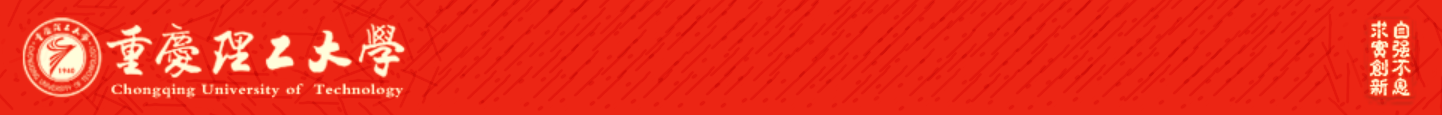 Hierarchical Matching Network for Crime Classification
SIGIR ’19, July 21–25, 2019, Paris, France

        Session 3C: Fact-checking, Privacy and Legal
REPORTER：Jiangzhou Zhu
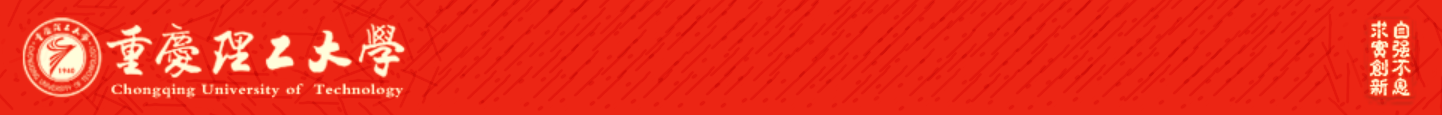 INTRODUCTION
APPROACH
CONTENT
EXPERIMENT
CONCLUSION
IMPROVEMENT
Hierarchical Matching Network for Crime Classification  		           SIGIR ’19, July 21–25, 2019, Paris, France
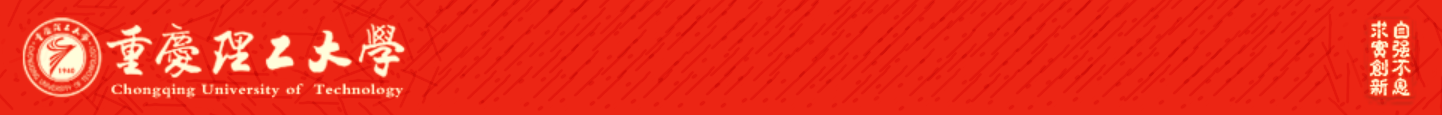 1.INTRODUCTION
Hierarchical Matching Network for Crime Classification  		           SIGIR ’19, July 21–25, 2019, Paris, France
Research Content
Chongqing University of Technology
Given the fact descriptions, one attempts to atomically determine the correct laws and articles violated, which can provide a handy reference for legal experts (e.g., lawyers and judges) and improve their working efficiency. 


laws and articles are grouped into a two-layers’ tree hierarchy (i.e., laws as parent labels, articles as children labels) in judicial field, this task can be cast into a two layers’ hierarchical multi-label classification problem.
Hierarchical Matching Network for Crime Classification  		           SIGIR ’19, July 21–25, 2019, Paris, France
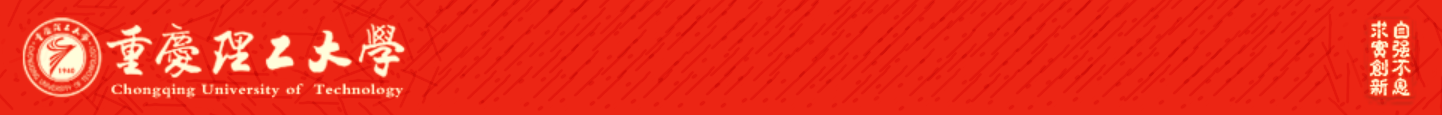 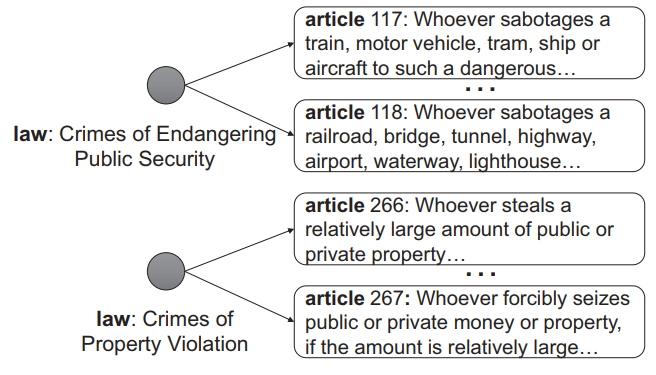 Figure 1: Hierarchical structure over laws and articles, which are extracted from Chinese Criminal Laws. Laws and articles are grouped into a tree-shaped structure, where laws are parent labels, articles are children labels. Each article only has one parent label
【Note: Figure 1 comes from this paper】
Hierarchical Matching Network for Crime Classification  		           SIGIR ’19, July 21–25, 2019, Paris, France
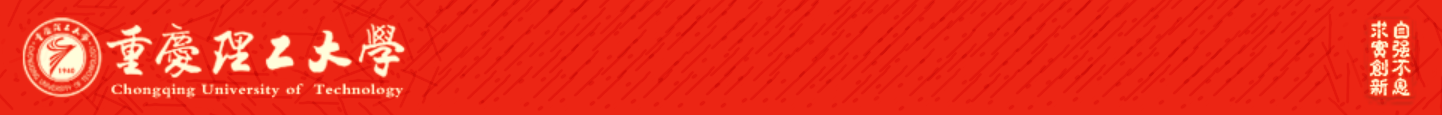 Table 1: An example of the judgment case, including a fact and labels violated. Words written in bold share similar semantics between the fact and labels.
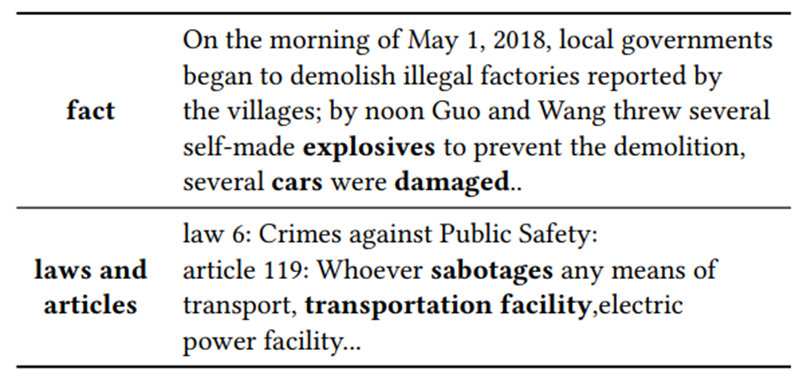 【 Note: Table 1 comes from this paper 】
Hierarchical Matching Network for Crime Classification  		           SIGIR ’19, July 21–25, 2019, Paris, France
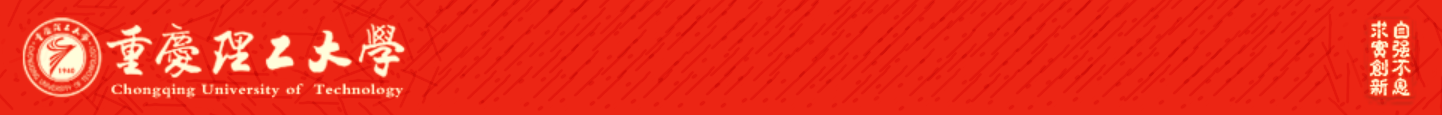 2.APPROACH
Hierarchical Matching Network for Crime Classification  		           SIGIR ’19, July 21–25, 2019, Paris, France
2.1 Formalization
Chongqing University of Technology
all the facts
all the parent labels (i.e, laws)
all the children labels (i.e, articles)
Hierarchical Matching Network for Crime Classification  		           SIGIR ’19, July 21–25, 2019, Paris, France
2.2 HMN  Model
Chongqing University of Technology
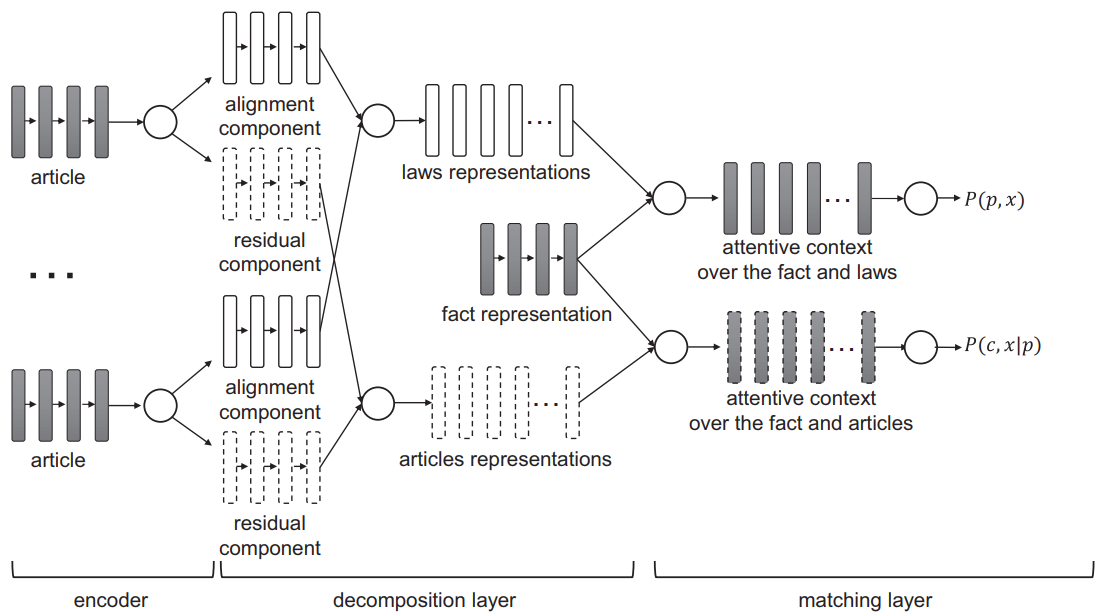 Figure 2: Over architecture of Hierarchical Matching Network (HMN). HMN contains three layers for embedding and matching. The encoder layer obtains semantic matrices of articles and facts. In decomposition layer, alignment components of articles belonging to the same law are aggregated as the law representation, while residual components are aggregated as the article representation. The matching layer generates attentive contexts, and outputs relevance scores.
【Note: Figure 2 comes from this paper】
Hierarchical Matching Network for Crime Classification  		           SIGIR ’19, July 21–25, 2019, Paris, France
2.2.1 Encoder Layer
Chongqing University of Technology
where:
Hierarchical Matching Network for Crime Classification  		           SIGIR ’19, July 21–25, 2019, Paris, France
2.2.2 Decomposition Layer
Chongqing University of Technology
The residual component for the children label c ：
Hierarchical Matching Network for Crime Classification  		           SIGIR ’19, July 21–25, 2019, Paris, France
2.2.2 Decomposition Layer
Chongqing University of Technology
（5）
Hierarchical Matching Network for Crime Classification  		           SIGIR ’19, July 21–25, 2019, Paris, France
2.2.3 Matching Layer
Chongqing University of Technology
Purpose: select attentive semantics from both facts and labels to generate relevance scores
propose a co-attention mechanism to compute the affinity matrix:
（6）
（7）
（8）
Hierarchical Matching Network for Crime Classification  		           SIGIR ’19, July 21–25, 2019, Paris, France
2.3 Learning and Prediction
Chongqing University of Technology
the best parent label set is a combination of assignments with the highest score from each parent label given the input:
the children label set is obtained as follows:
Hierarchical Matching Network for Crime Classification  		           SIGIR ’19, July 21–25, 2019, Paris, France
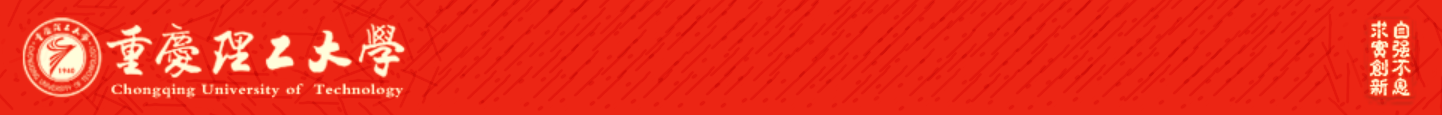 3.EXPERIMENT
Hierarchical Matching Network for Crime Classification  		           SIGIR ’19, July 21–25, 2019, Paris, France
3.1 Dataset
Chongqing University of Technology
• Fraud and Civil Action
	comprises 40,256 criminal cases related with fraud, civil action, etc. These data are crawled from China 	Judgment Online and span from Jan.2016 to June. 2016.
• CAIL
	contains criminal cases published by the Supreme People’s Court. Each case consists of two parts, i.e., fact 	description and corresponding judgment result (including laws, articles, and charges).
Table 2: Statistics of the two legal datasets for experiments.
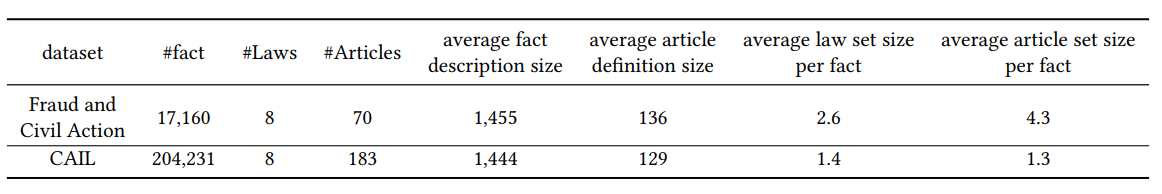 【 Note: Table 2 comes from this paper 】
Hierarchical Matching Network for Crime Classification  		           SIGIR ’19, July 21–25, 2019, Paris, France
3.2 Evaluation Metric\Parameter Settings
Chongqing University of Technology
【evaluation metrics】
        macro Precision (Macro-P), macro Recall (Macro-R),
        macro F-measure (Macro-F) and Jaccard
【Parameter】
        for each fact description, set n=500
        for each children label definition, set m=30
Hierarchical Matching Network for Crime Classification  		           SIGIR ’19, July 21–25, 2019, Paris, France
3.3 Analysis on the HMN
Chongqing University of Technology
Table 3: Performance comparison over HMN-I and HMN on crime classification in terms of different evaluation metrics on two datasets. The best performance in each case is written in bold. (All the values in the table are percentage numbers with % omitted)
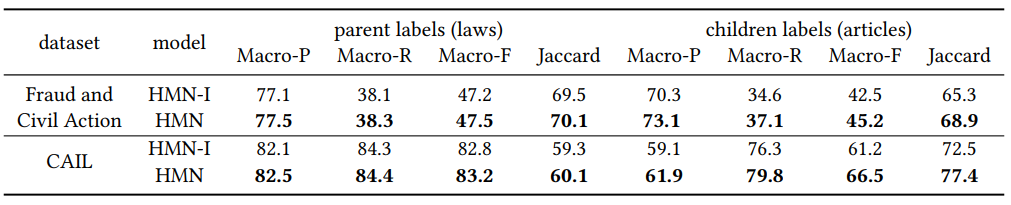 Decomposition Strategy   HMN performs obviously better than HMN-I on article and law classification
【 Note: Table 3 comes from this paper 】
Hierarchical Matching Network for Crime Classification  		           SIGIR ’19, July 21–25, 2019, Paris, France
3.3 Analysis on the HMN
Chongqing University of Technology
Table 4: Performance comparison of HNM-R and HMN over two datasets (all the values in the table are percentage numbers with% omitted). Best performance is written in bold.
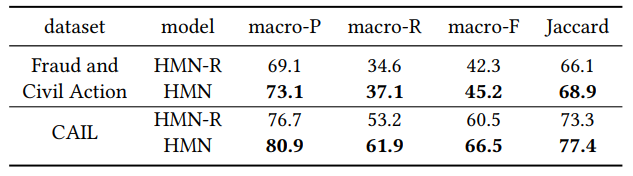 Label Definitions   HMN outperforms HMN-R on all evaluation metrics
【 Note: Table 4 comes from this paper 】
Hierarchical Matching Network for Crime Classification  		           SIGIR ’19, July 21–25, 2019, Paris, France
3.3 Analysis on the HMN
Chongqing University of Technology
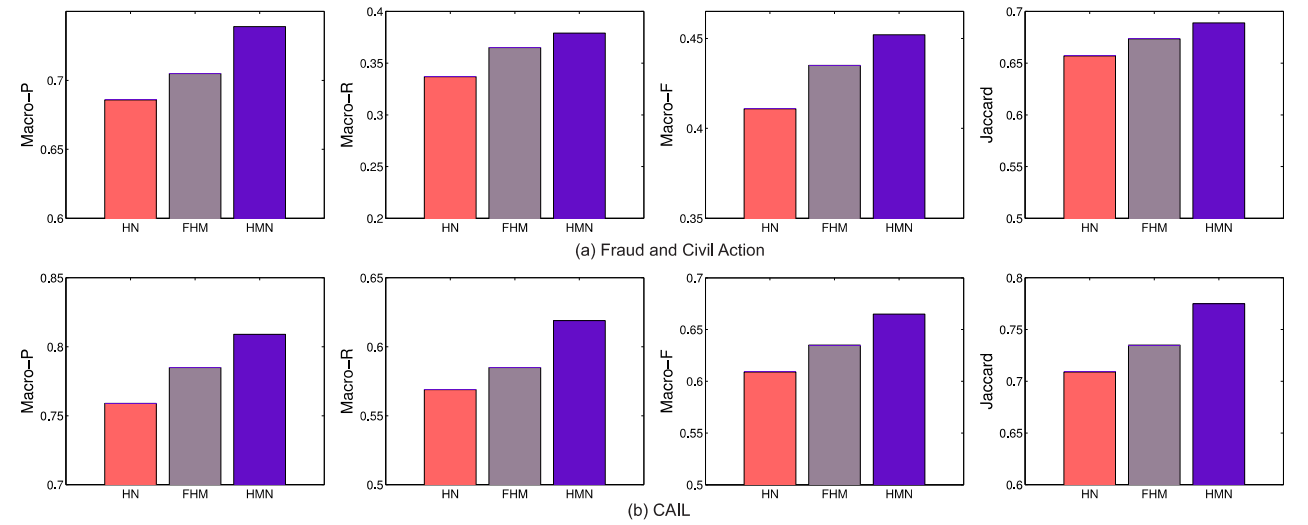 Figure 3: Performance comparison of the final HMN model with its two sub-variant models FMN and HN on two datasets in terms of Marco-P, Macro-R, Macro-F, and Jaccard.
Semantics VS Hierarchical Structure  HMN performs better than HN and FHM on both datasets
【 Note: Figure 3 comes from this paper 】
Hierarchical Matching Network for Crime Classification  		           SIGIR ’19, July 21–25, 2019, Paris, France
3.4 Comparison against Baselines
Chongqing University of Technology
Table 5: Performance on crime classification between the baselines and our model (all the values in the table are percentage numbers with% omitted). The best performance in each case is written in bold. The last column shows the percentage improvement of our results against the best baseline, which are significant at p-value≤0.05.
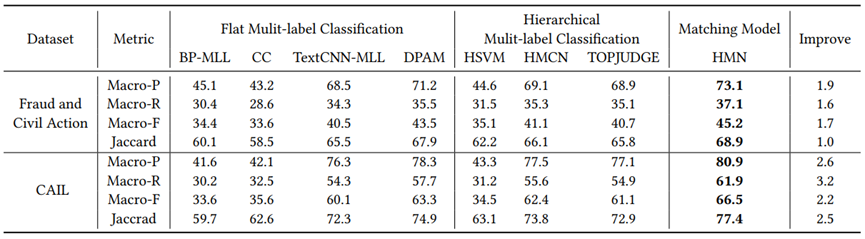 HMN outperforms all the baseline methods in terms of all the evaluation measures on two datasets.
【 Note: Table 5 comes from this paper 】
Hierarchical Matching Network for Crime Classification  		           SIGIR ’19, July 21–25, 2019, Paris, France
3.5 Impact of Label Definition Size
Chongqing University of Technology
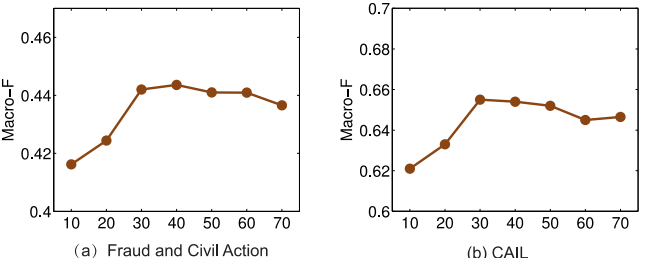 Figure 4: Performance variation in terms of Macro-F against the article definition size on two datasets. X-axis represents the definition size, which is increased from 10 to 70.
【 Note: Figure 4 comes from this paper 】
Hierarchical Matching Network for Crime Classification  		           SIGIR ’19, July 21–25, 2019, Paris, France
3.6 Case Study
Chongqing University of Technology
Table 6: Semantics analysis among article definitions. According to the attention weight learned in decomposition layer, words written in bold represent Top-3 significant words representing semantics of articles, while words underline are Top-3 significant words representing laws.
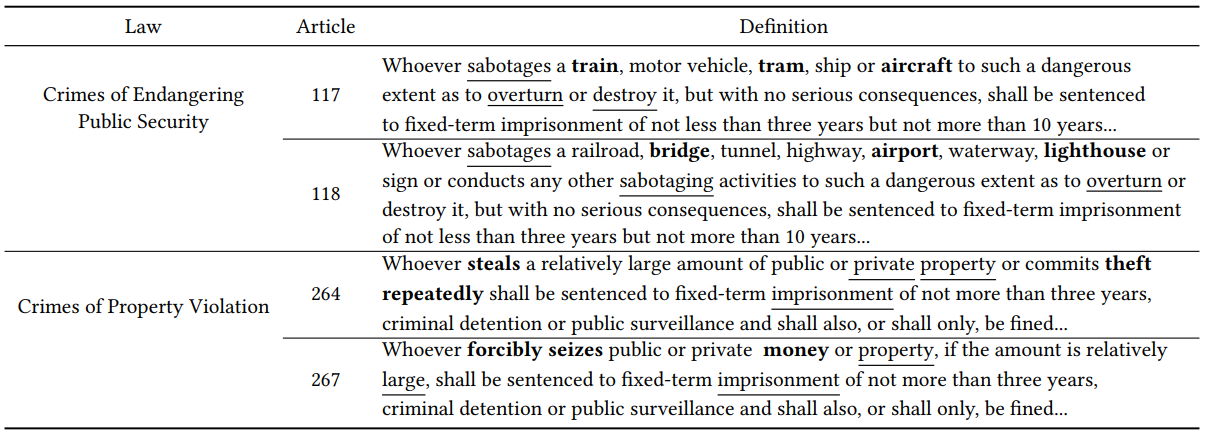 【 Note: Table 6 comes from this paper 】
Hierarchical Matching Network for Crime Classification  		           SIGIR ’19, July 21–25, 2019, Paris, France
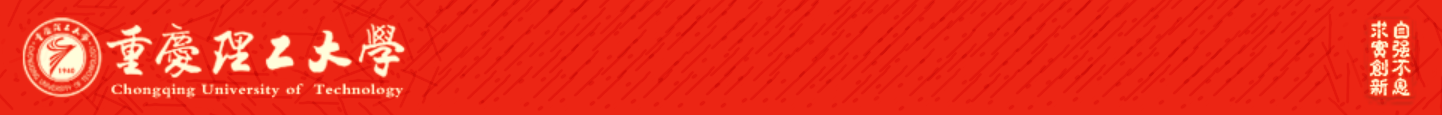 4.CONCLUSION
Hierarchical Matching Network for Crime Classification  		           SIGIR ’19, July 21–25, 2019, Paris, France
Conclusion
Chongqing University of Technology
By designing a decomposition strategy, HMN decomposes article definitions into the residual and alignment components. 

The residual components capture unique characteristics of articles, while alignment components are aggregated to form law representations. A co-attention mechanism is finally applied to generate relevance scores for matching. 

HMN model has better effect on crime classification than other models.
Hierarchical Matching Network for Crime Classification  		           SIGIR ’19, July 21–25, 2019, Paris, France
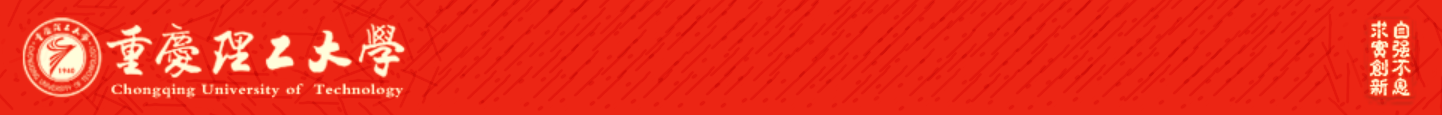 5.IMPROVEMENT
Hierarchical Matching Network for Crime Classification  		           SIGIR ’19, July 21–25, 2019, Paris, France
Improvement
Chongqing University of Technology
HMN concerns a shallow hierarchical structure, only dependencies between laws and articles are concerned. In the future, we will introduce more subtasks (i.e. such as charges, fines, and the term of penalty) in legal judgment, and analyze the impact of their dependencies for crime classification.
Hierarchical Matching Network for Crime Classification  		           SIGIR ’19, July 21–25, 2019, Paris, France
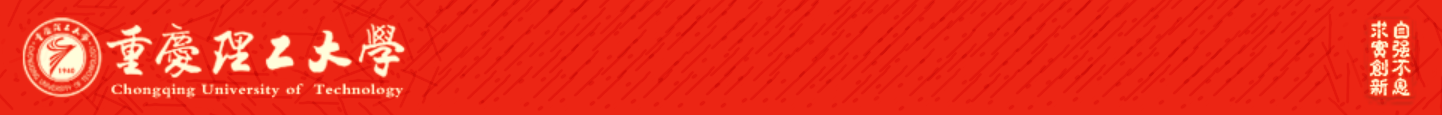 THANKS
Hierarchical Matching Network for Crime Classification  		           SIGIR ’19, July 21–25, 2019, Paris, France